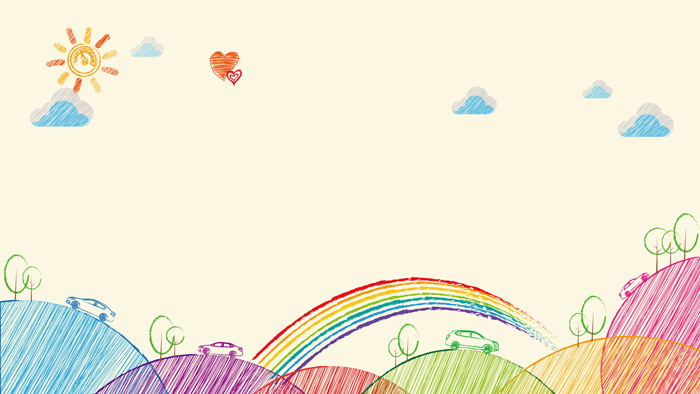 六上藝術與人文課程簡介
授課教師：薛百雯
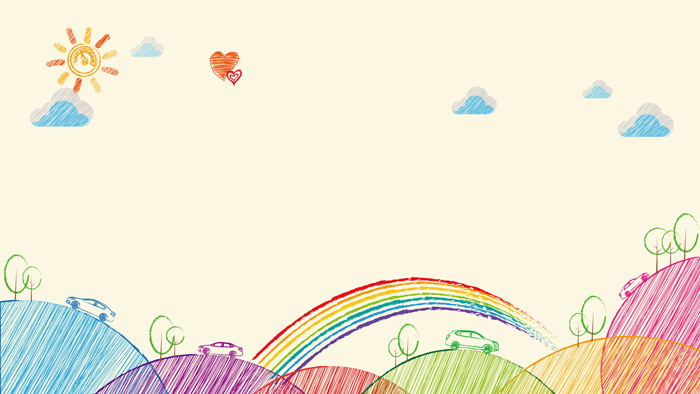 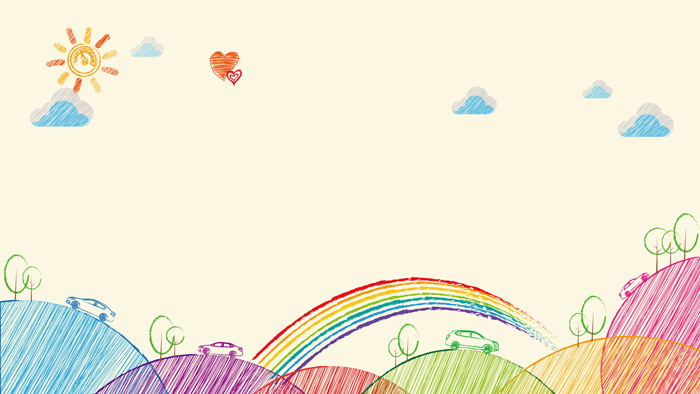 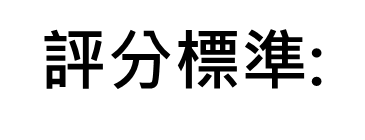 課堂表現50% ：
             用具準備、用心程度。
2.藝術表現50% ：
        創意、 技法表現。